19 October 2017, Singapore
D-2642374-v3
With kind contribution from 
	Dittmar & Indrenius in relation to Finnish law 	  and Wiersholm in relation to Norwegian law
Navigating Private Placement Regimes for non-EEA AIFMs– Sweden, Finland and Norway–
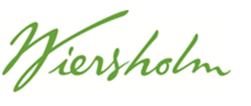 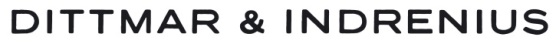 2
Disclaimer
This presentation is intended as general information only and is not intended to provide legal or any other advice, and shall not be used as such. Since the presentation has not been produced as legal or other advice and is not exhaustive, no actions or decisions should be based on information in this presentation without seeking legal advice. Gernandt & Danielsson, Wiersholm or Dittmar & Indrenius are not responsible for any direct or indirect use of the contents of this presentation. 
If you need Swedish legal advice, you are welcome to contact one of our lawyers at Gernandt & Danielsson
If you need Finnish legal advice, you are welcome to contact one of the lawyers at Dittmar & Indrenius 
If you need Norwegian legal advice, you are welcome to contact one of the lawyers at Wiersholm
3
Agenda
Marketing of funds via private placement by non-EEA  AIFMs
Definition of marketing
Requirement for marketing license of non-EEA  AIFMs
Activities deemed as marketing
Territorial scope of the requirements
Reverse enquiries
Requirements for a marketing license
Ongoing compliance requirements
4
Agenda
Consequences of breaches of any of the private placement requirements
Future regulatory changes for private placement rules
5
Marketing of funds via private placement by non-EEA AIFMs
Sweden
Funds can be marketed in Sweden via private placement regime based on article 42 of the AIFMD 
The main legislation which applies to marketing of funds is the Alternative Investment Fund Managers Act (2013:561), which entered into force on 22 July 2013
Finland
Funds can be marketed in Finland via private placement regime based on article 42 of the AIFMD 
The main legislation which applies to marketing of funds is the Act on Alternative Investment Fund Managers (162/2014), which entered into force on 15 March 2014
6
Marketing of funds via private placement by non-EEA AIFMs
Norway
Funds can be marketed in Norway via private placement regime based on article 42 of the AIFMD 
The main legislation which applies to marketing of funds is the Alternative Investment Fund  Managers act (20. June 2014 no 28) which entered into force on 1 July 2014
7
Definition of marketing
Sweden
The definition of marketing in the Swedish AIFM Act is “direct or indirect offering or placement at the initiative of the AIFM or on behalf of the AIFM of units or shares of an AIF it manages to or with investors domiciled or with a registered office in the EEA“

Finland
The definition of marketing in the Finnish AIFM Act is “direct or indirect offering or placement at the initiative or on behalf of the AIFM of units or shares of an AIF it manages to or with Finnish investors“
8
Definition of marketing
Norway
The definition of marketing in the Norwegian AIFM Act is “direct or indirect offering or placement of units  or shares in alternative investment funds on the initiative of the manager or on behalf of the manager”
The Norwegian FSA has issued guidance to the market that marketing activities which are carried out independently from the manager is also covered.
9
Requirement for marketing license of non-EEA AIFMs
Sweden
Sweden has implemented article 42 of the AIFMD 
In Sweden a marketing license is required for a non-EEA AIFM which seeks to market units or shares in a fund to professional investors in Sweden

Finland
Finland has implemented article 42 of the AIFMD 
In Finland a marketing license is required for a non-EEA AIFM which seeks to market units in a fund to professional investors in Finland
Requirement for marketing license of non-EEA AIFMs
Norway
Norway has implemented article 42 of the AIFMD 
In Norway a marketing license is required for a non-EEA AIFM which seeks to market units or shares in a fund to professional investors in Norway
Marketing to non-professional investors is prohibited
Activities deemed as marketing
Sweden, Finland and Norway
Examples of activities that are likely to be deemed as falling under the term “marketing” are
cold calls (including calls, emails, faxes, etc.) to prospective investors, 
arranging meetings from outside your jurisdiction with prospective investors via phone, email, etc.,
one on one visits with prospective investors held inside your country,
having a website that discloses fund information in the local language, 
Information on purchase or subscription opportunities to “closed networks” such as social networks, close associates or existing investors, and
distributing the manager’s monthly newsletter or other materials cross border from outside your jurisdiction or from within your jurisdiction.
12
Activities deemed as marketing
Sweden, Finland and Norway

Examples of activities that are likely not to be deemed as falling under the term “marketing” are
providing draft offering documents of a fund yet to be established, and
marketing of a strategy/idea of a fund yet to be established.
However, prior to any investment the AIFM must obtain a marketing license in Sweden, Finland or Norway as relevant.
13
Territorial scope of the requirements
Sweden
Marketing in Sweden or marketing directed towards investors having residence in Sweden is likely deemed as marketing requiring a marketing license

Finland
Marketing in Finland or marketing directed towards investors having residence in Finland is likely deemed as marketing requiring a marketing license
14
Territorial scope of the requirements
Norway
Marketing in Norway or marketing directed towards investors having residence in Norway is likely deemed as marketing requiring a marketing license
15
Reverse enquiries
Sweden
Reverse enquiries are recognised in Sweden
There is no definition set out in the law, but from the preparatory works it follows that it is not considered “marketing” if the investor on his own initiative contacts the AIFM
Very limited guidance is provided in the preparatory works
Finland
Reverse enquiries are recognised in Finland
There is no legal definition, but from the preparatory works it follows that it is not considered “marketing” if the "investor on his own initiative contacts the AIFM“
16
Reverse enquiries
Norway
Reverse enquiries are recognised in Norway
There is no definition set out in the law, but from the preparatory works it follows that it is not considered “marketing” if the investor on his own initiative contacts the AIFM
Very limited guidance is provided in the preparatory works
17
Requirements for a marketing license
Sweden
Application for an article 42 marketing license must contain, inter alia, 
how the AIFM will fulfil certain transparency requirements (annual reporting, disclosure to investors and reporting to authorities) and obligations applicable where the fund acquire control of non-listed companies and issuers, 
a business plan on the marketing, 
fund rules or equivalent regulations and offering documents, and 
information on the measures the AIFM has adopted and taken to prevent units and shares in the fund from being marketed to non-professional investors.
Application fee is SEK 22,000 per fund. Handling time maximum 60 days.
18
Requirements for a marketing license
Finland
Application for an article 42 marketing license must contain, inter alia, 
how the AIFM will fulfil certain transparency requirements (annual reporting, disclosure to investors and reporting to authorities) and obligations applicable where the fund acquire control of non-listed companies and issuers, 
fund rules or equivalent regulations and offering documents, and 
basic information about the marketed funds and the AIFM for regulatory reporting purposes. 
Application fee is EUR 2,600 per fund. No fixed handling time.
19
Requirements for a marketing license
Norway
Application for an article 42 marketing license must contain, inter alia, 
a) 	how the AIFM will fulfil certain transparency requirements (annual 	reporting, disclosure to investors and reporting to authorities) and 	obligations applicable where the fund acquire control of non-listed 	companies and issuers, 
b) 	fund rules or equivalent regulations and offering documents,
c) 	basic information about the marketed funds and the AIFM for 	regulatory reporting purposes, and
d) 	information on the measures the AIFM has adopted and taken to 	prevent units and shares in the fund from being marketed to non-	professional investors.
20
Requirements for a marketing license
Norway
No application fee. No fixed handling time. Standard application form available at the Norwegian regulator's web site, www.finanstilsynet.no
21
Ongoing compliance requirements
Sweden
Certain regulatory and ongoing investor reporting
Information to the regulator without delay of any changes to the information provided for regulatory reporting purposes and the investors of any material changes to the earlier disclosed information 
Information to the regulator of material changes to the information provided in the application 
For certain funds there is also a requirement for ongoing tax reporting
22
Ongoing compliance requirements
Finland
Certain regulatory and ongoing investor reporting
Information to the regulator without delay of any changes to the information provided for regulatory reporting purposes and the investors of any material changes to the earlier disclosed information 
Notify Finnish authorities of any suspicious transactions in connection with the marketing of the funds in Finland
23
Ongoing compliance requirements
Norway
Certain regulatory and ongoing investor reporting
Information to the regulator without delay of any changes to the information provided for regulatory reporting purposes and the investors of any material changes to the earlier disclosed information 
Information to the regulator of material changes to the information provided in the application
24
Consequences of breaches of any of the private placement requirements
Sweden
The Swedish FSA would most likely first approach the AIFM and then order the entity to cease with the marketing. Such an order may be combined with a conditional fine.
Finland 
The Finnish FSA would most likely first approach the AIFM and order it to cease the marketing. The AIFM may commit a criminal offence under Finnish law if it continues the marketing or markets without a license.
25
Consequences of breaches of any of the private placement requirements
Norway
The Norwegian FSA would most likely first approach the AIFM and then order the entity to cease with the marketing. The AIFM may commit a criminal offence under Norwegian law if it continues the marketing or markets without a license.
26
Future regulatory changes for private placement rules
Sweden
The implementation of the possible changes foreseen in the AIFMD, i.e. the possibility for non-EEA managers to make use of an EU-passport from 2015 and the possibility for revocation of the private placement rules in 2018. 
The relevant laws regarding these two possible changes were adopted in Sweden in 2014, but have not yet entered into force.
It should be noted that the Swedish laws may need to be adjusted in order to be consistent with ESMA’s advice (see ESMA’s advice to the European Parliament, the Council and the Commission on the application of the AIFMD passport to non-EU AIFMs and AIFs, 18 July 2016, ESMA/2016/1140).
27
Future regulatory changes for private placement rules
Finland 
The implementation of the possible changes foreseen in the AIFMD, i.e. the possibility for non-EEA managers to make use of an EU-passport from 2015 and the possibility for revocation of the private placement rules in 2018. 
No laws regarding these two possible changes have yet been adopted.
28
Future regulatory changes for private placement rules
Norway
The implementation of the possible changes foreseen in the AIFMD, i.e. the possibility for non-EEA managers to make use of an EU-passport from 2015 and the possibility for revocation of the private placement rules in 2018. 
No laws regarding these two possible changes have yet been adopted.
29
Contact details
Gernandt & Danielsson
for Swedish law
Dittmar & Indrenius
for Finnish law
Wiersholm
for Norwegian law
Niclas Rockborn
Partner
Kjersti T. Trøbråten  
Partner
Juha-Pekka Mutanen
Partner
Telephone: +358 9 6817 0112
Mobile: +358 50 599 0642
E-mail: juha-pekka.mutanen@dittmar.fi
Telephone: +:+47 210 210 00
Mobile: +47 93 26 13 41 
E-mail: ktt@wiesrholm.no
Direct: +46 8 670 66 46
Mobile: +46 734 15 26 46
niclas.rockborn@gda.se
30
D-2629865-v1